VP PIE Planning & Resources
User Guide 2018
PIE Process: Where does my unit PIE go?
2018 Due Dates:

May 15th – Instructional Unit PIE

June 30th – Prioritization of Instruction Unit Resource Request

July 15th – 
Division Manager PIE
Closing Loop
Feedback
Data
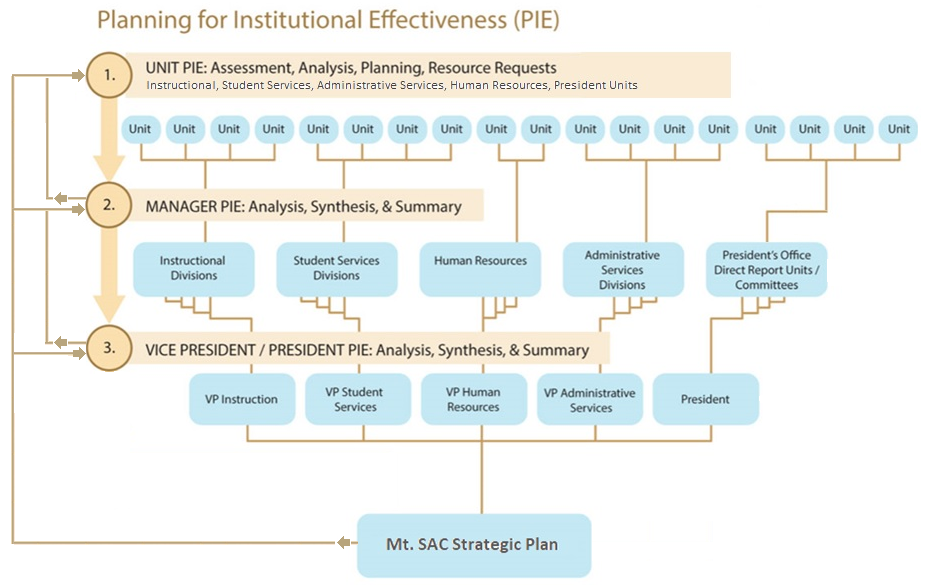 2
PIE - Access
1. www.mtsac.edu/pie
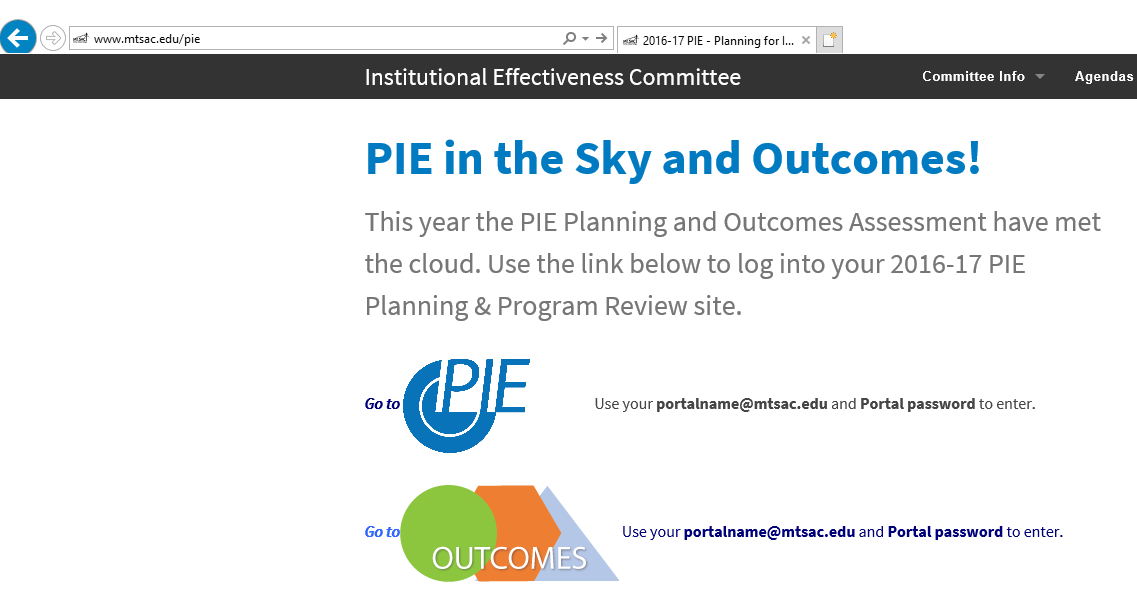 2. Click to access PIE
3
PIE - Home Screen
After clicking on “Go to PIE” use your Mt. SAC credentials to access the SharePoint interface that houses PIE to begin the process
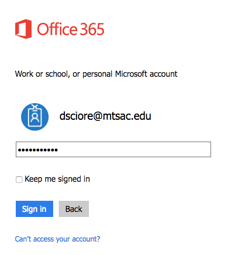 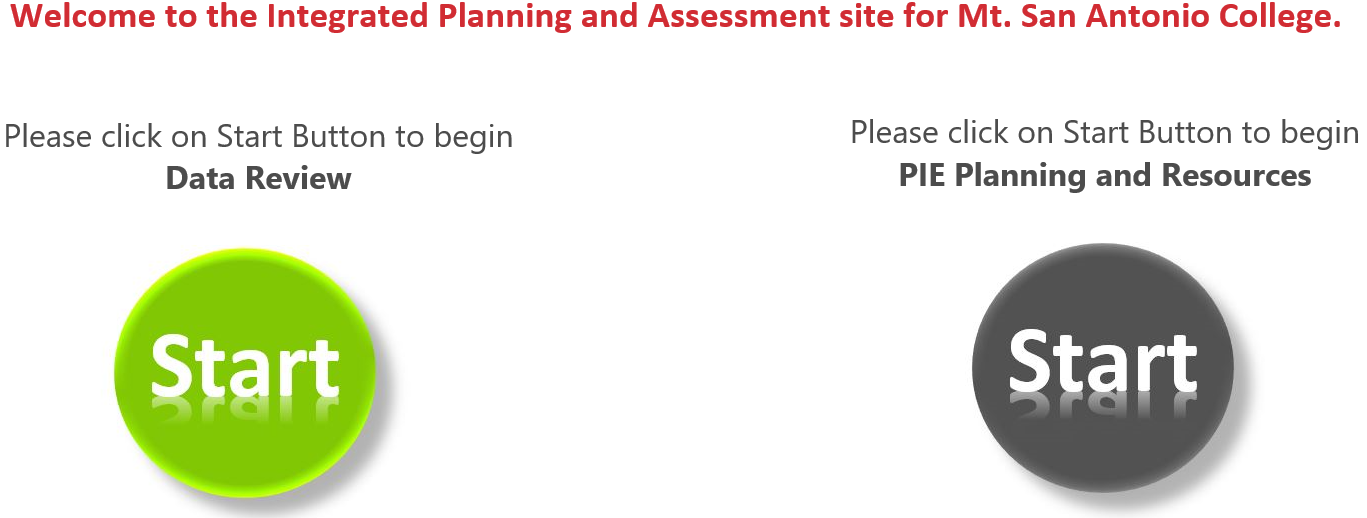 3. Use portal user name & 
password to login
4. Click on the gray Start Button to begin PIE Planning and Resources
4
PIE - Unit Planning and Resources – Tool Bar
a. Open Page Help (help content)
b. Open Page Instructions (explanation of requirements)
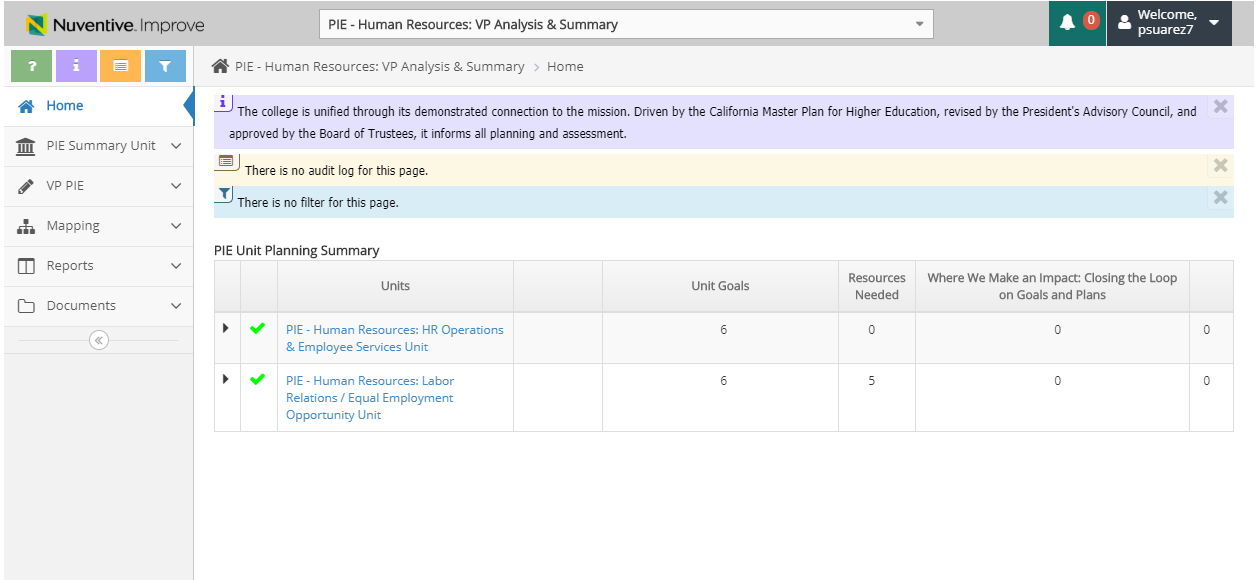 b
c
d
a
c. Open Page Log (journal of activity)
d. Open Page Filter (narrow down searches)
5
PIE - Unit Planning and Resources
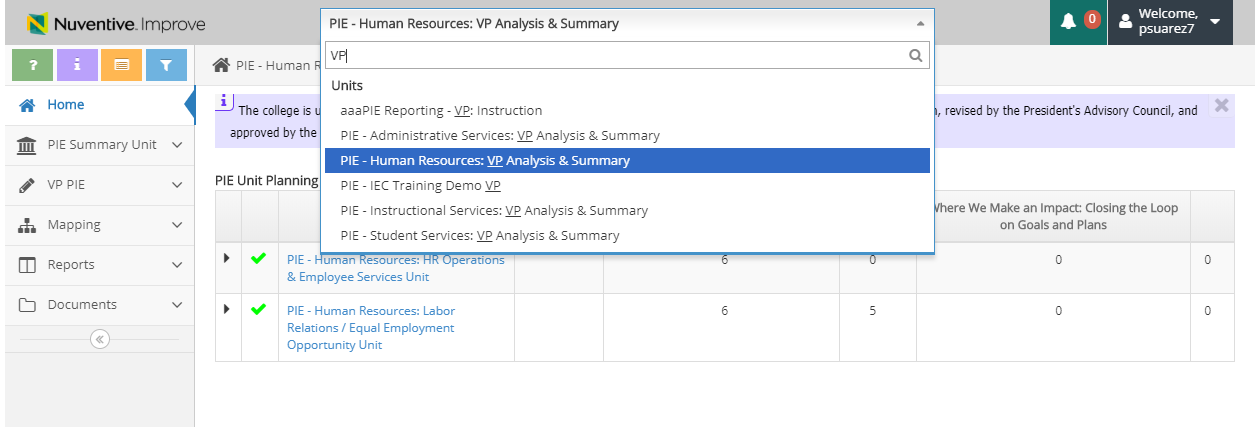 Select the dropdown arrow and select respected department (user has the ability to type in department name)
*Make sure the title contains “VP Analysis & Summary”
6
VP PIE Planning & Resources
Reports
3. Reports – View & Generate Reports
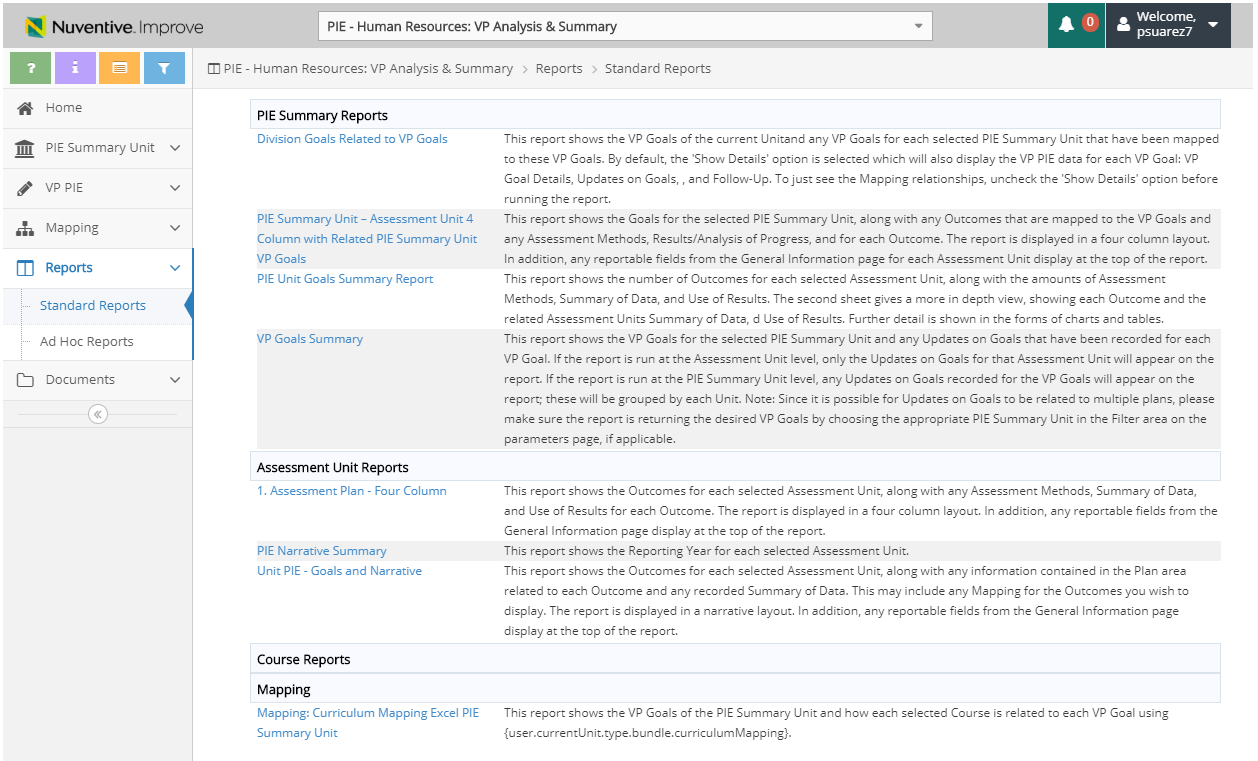 Description of report will display
1. Select Standard Reports
8
3. Reports – View & Generate Reports
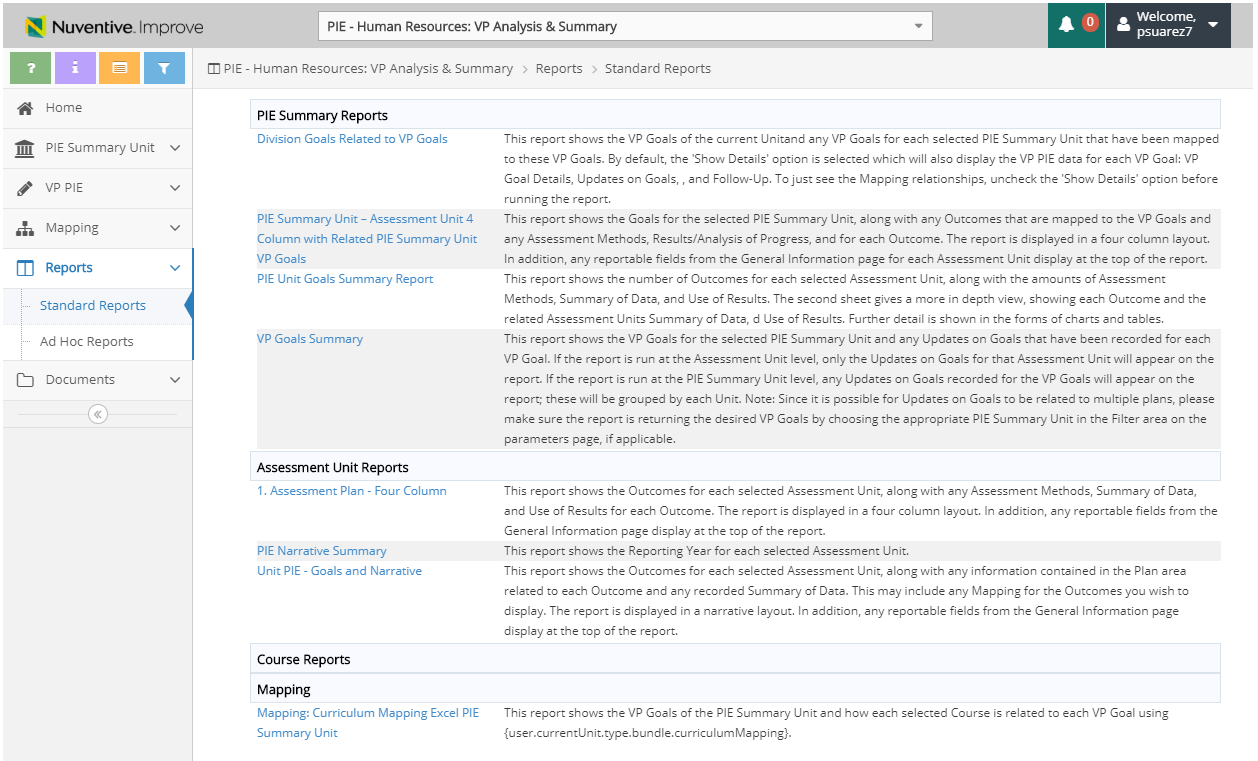 2. Select Report to Open
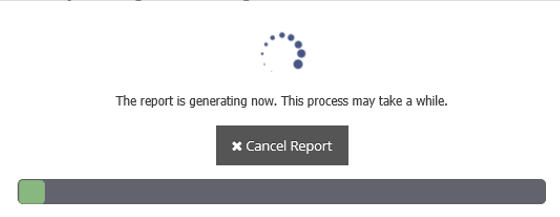 3. Report will display by selecting ‘Open’ or ‘Save As’
9
3. Reports – Display of Reports
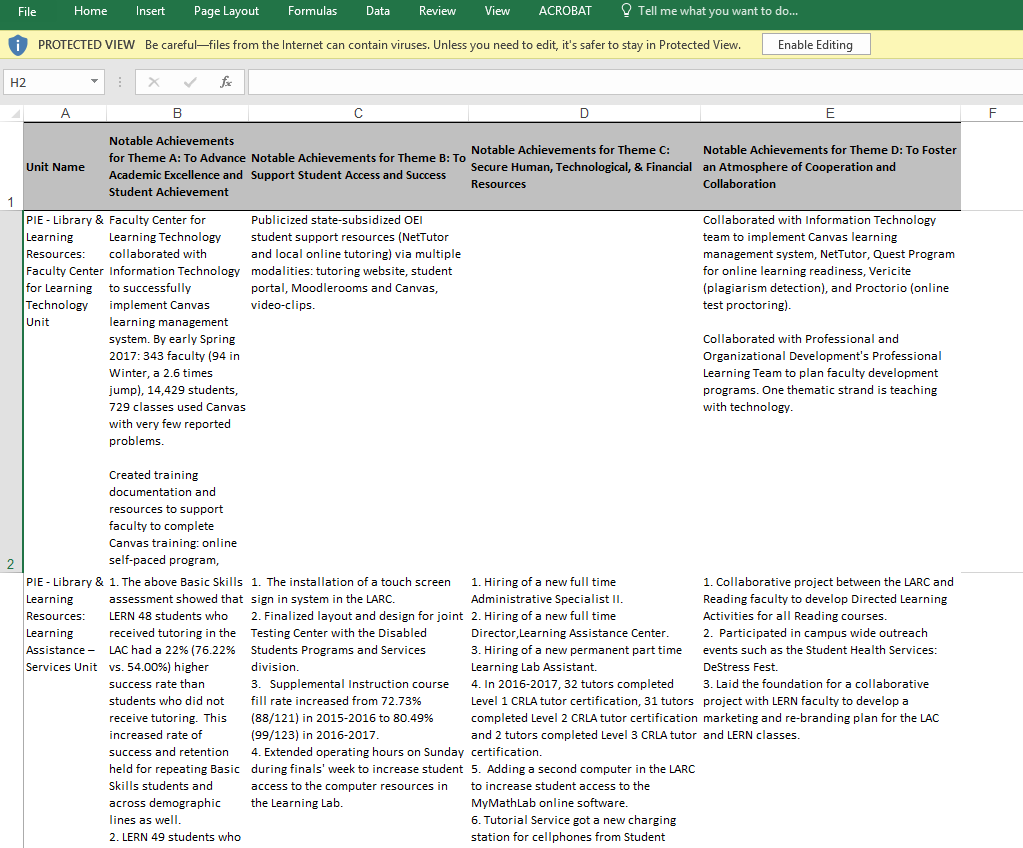 4. Report will Display in Format Excel or PDF
10
VP PIE Planning & Resources
Analysis of Manager PIE Reports, VP Goals & Updates on Goals
Summary of Units
Summarized data regarding your Units
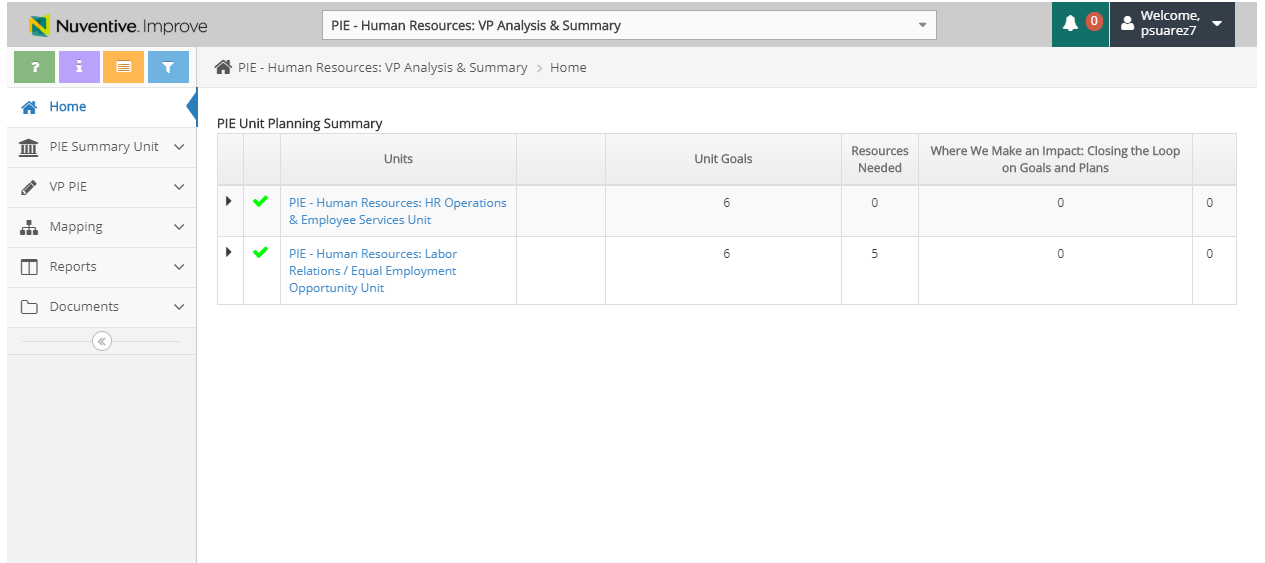 All Units tied to VP & Manager PIE will display
12
VP PIE – 3 Planning Sections
Select VP PIE to view the 3 Planning Sections
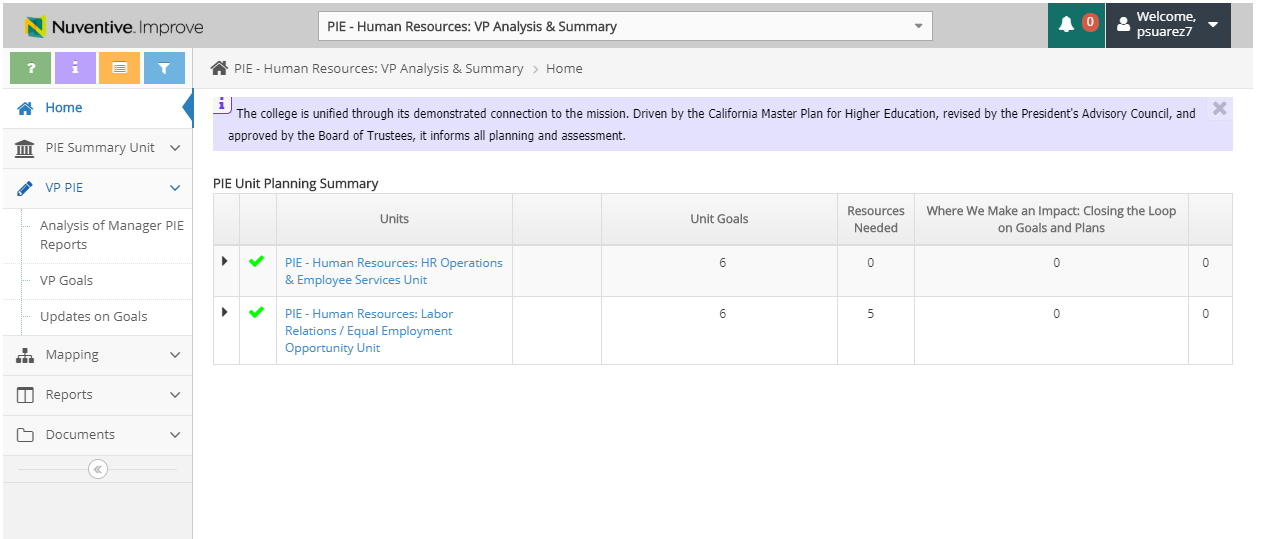 Analysis of Manager PIE Reports
VP Goals
Updates on Goals
13
Analysis of Manager PIE Reports – View
1. Select Analysis of Manager PIE Reports
Reporting Years will display
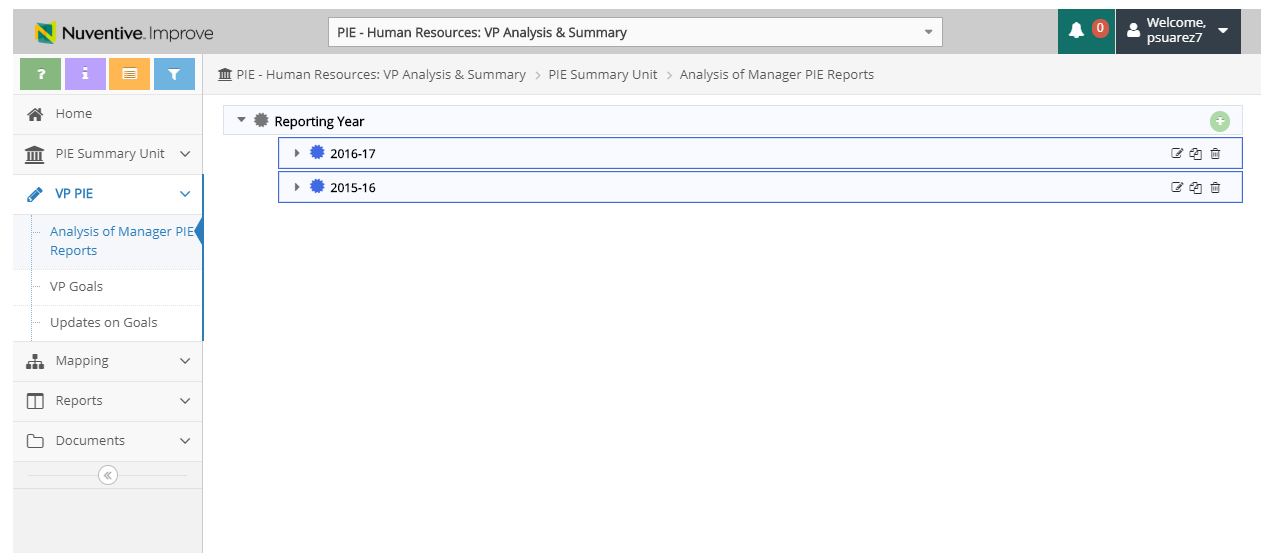 2. Select side arrow to view detail
14
Analysis of Manager PIE Reports – View & Add
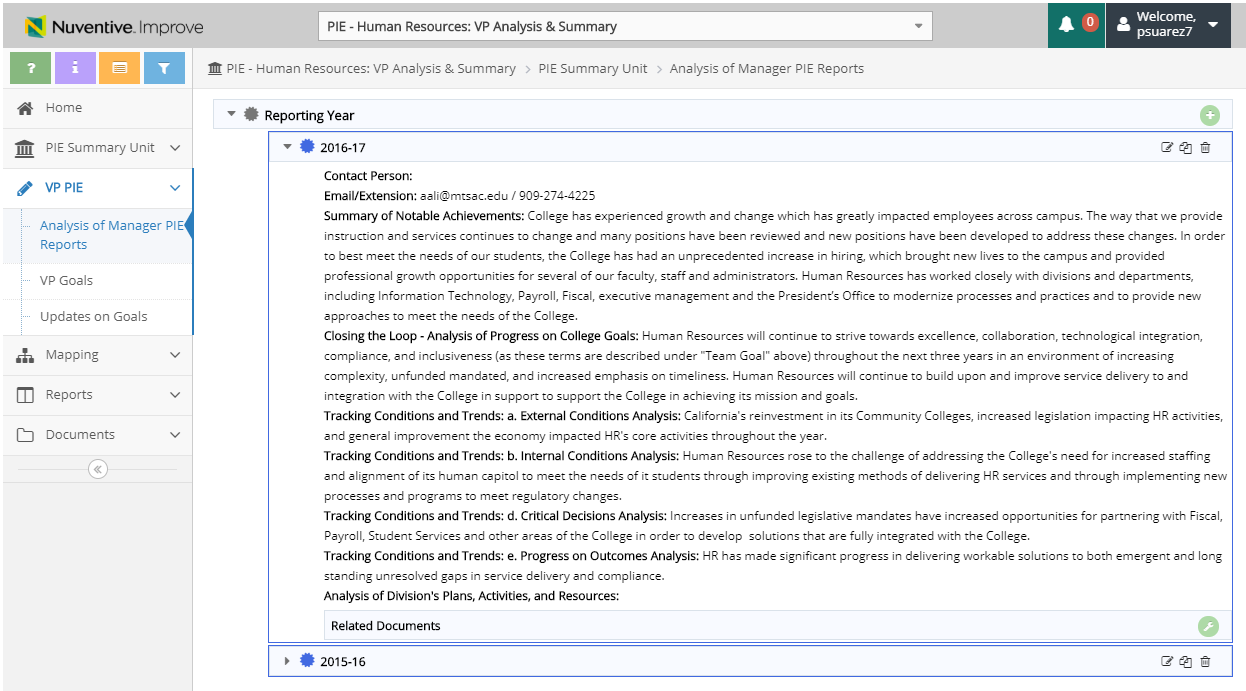 3. Add Reporting Year
Edit
Copy
Detail will display
*Note, if no previous reporting year displays, no data was entered and a new reporting year will have to be entered*
15
Analysis of Manager PIE Reports - Add Reporting Year
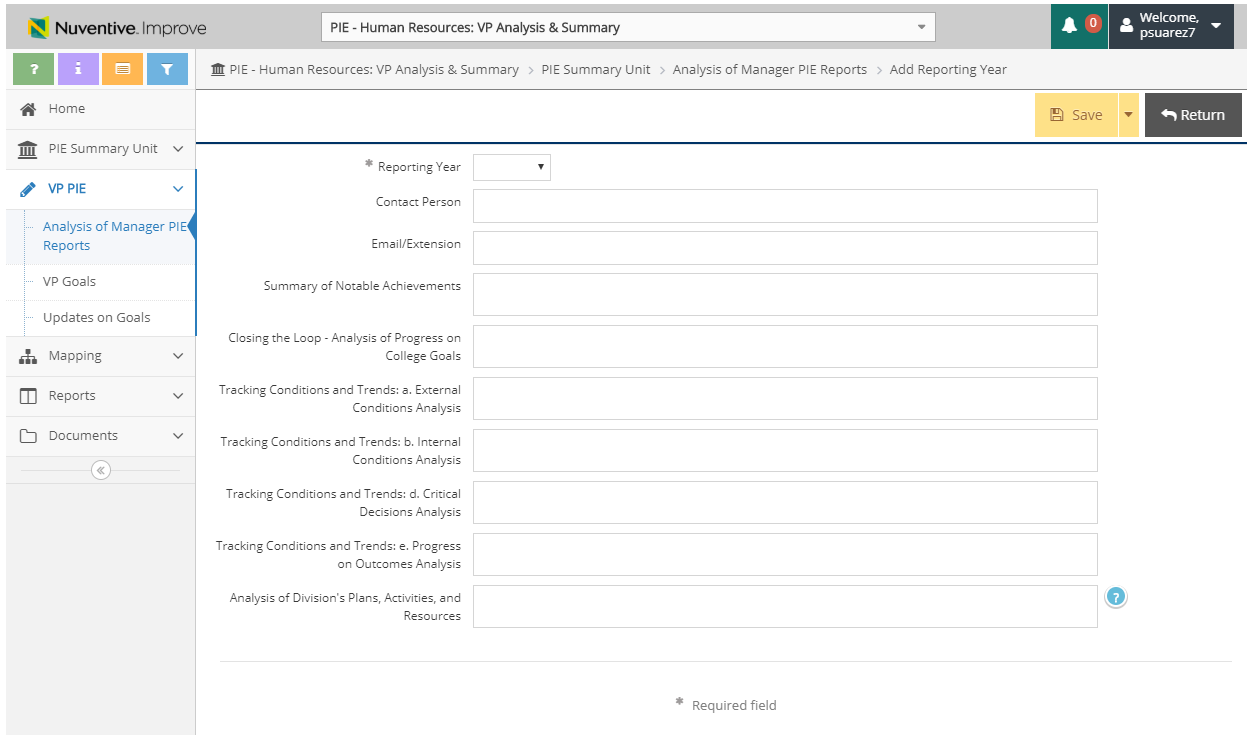 4. Add Reporting Year
6. Save & Return
5. Enter data into the related fields
Help Text
16
VP Goals – View & Add VP Goal
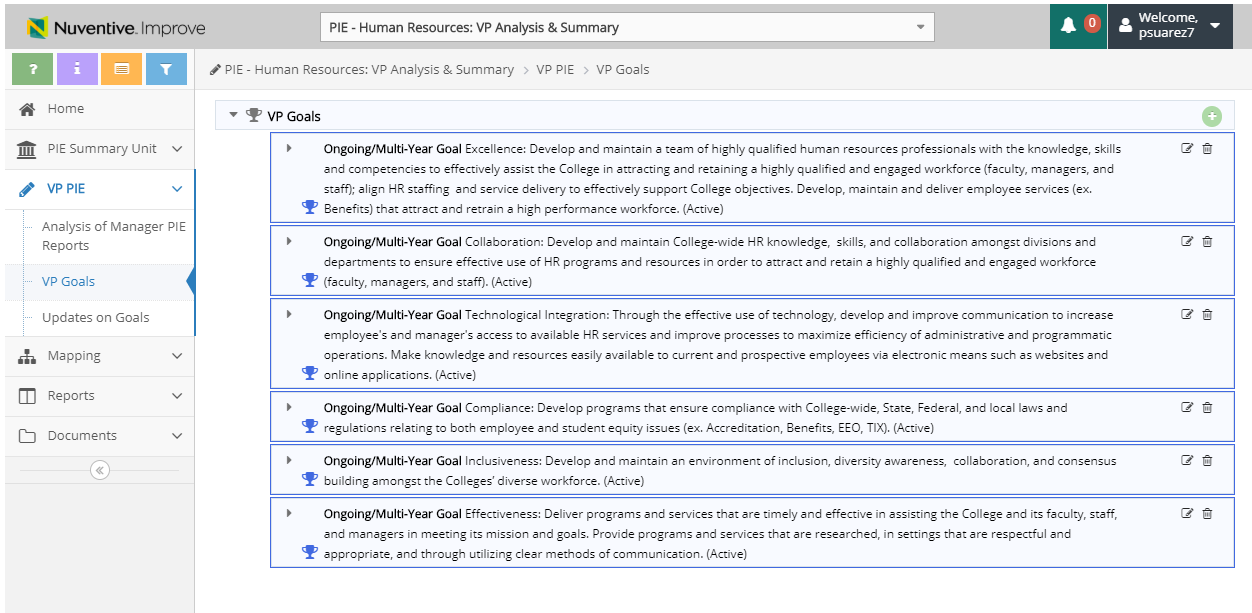 2. Add VP Goal
1. Select VP Goals
Edit VP Goal
Division Goals will display
17
VP Goals – Add/ Edit VP Goal
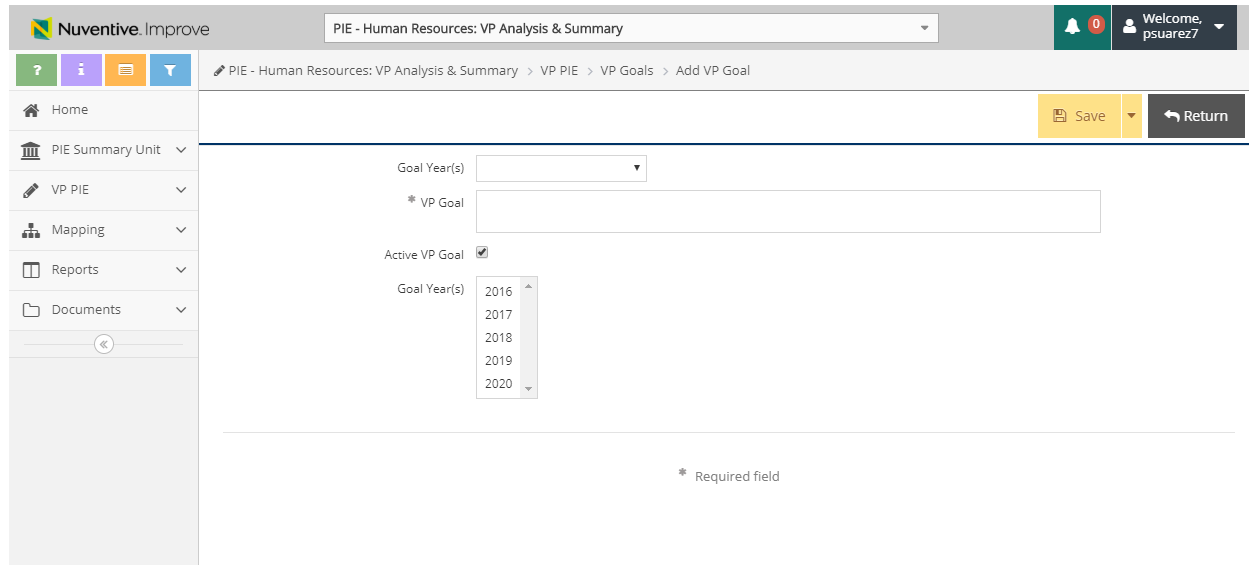 3. Select Goal Year
4. Enter VP Goal Details
5. Check box if Goal is still Active, if Inactive, remove.
6. Save & Return
18
VP Goals – Map to VP Goals and College Themes
1. Select Tool Icon to Add Map to VP Goals and College Themes
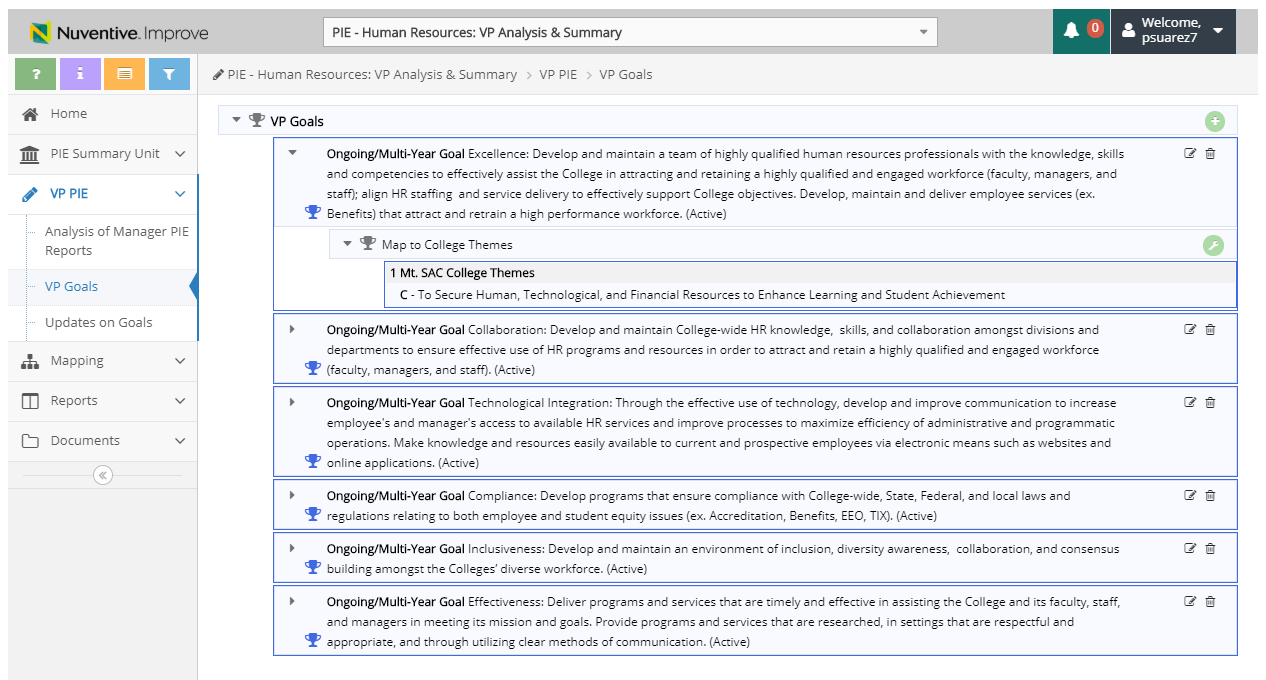 **Map to VP Goals and College Themes also available under ‘Mapping’
19
VP Goals – Map to VP Goals and College Themes
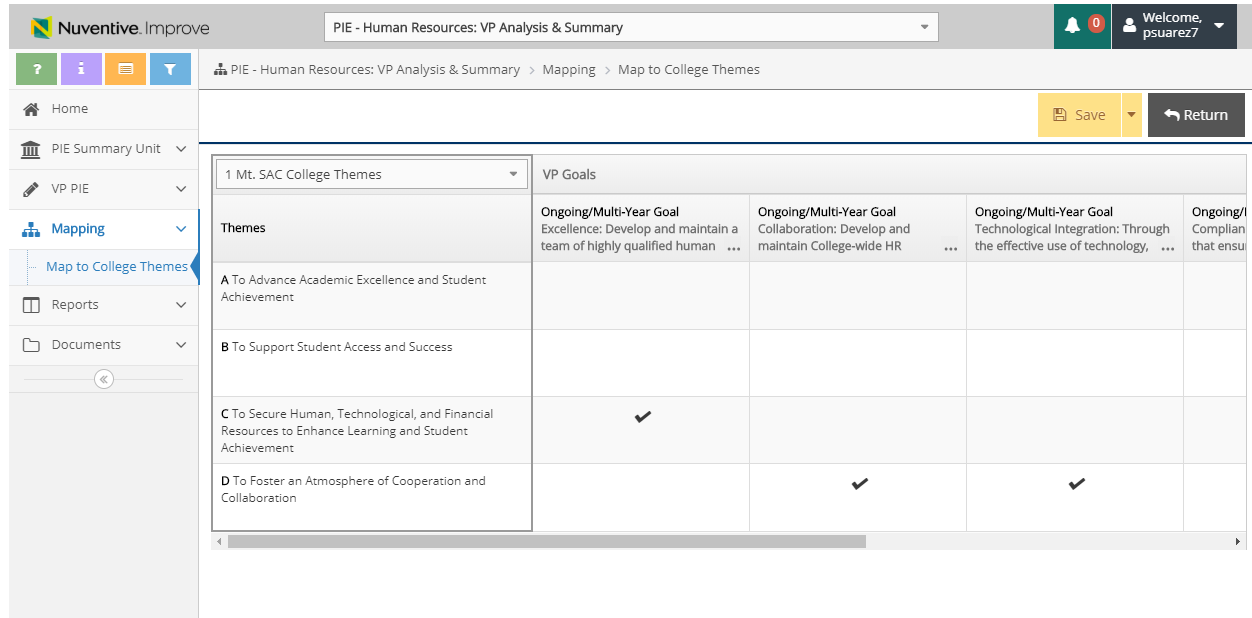 2. Select Mt. SAC College Themes on drop down menu
* If any goals related to the Integrated Plan, then this section is where you will do linking
20
VP Goals – Map to VP Goals and College Themes
4. Select Save & Return
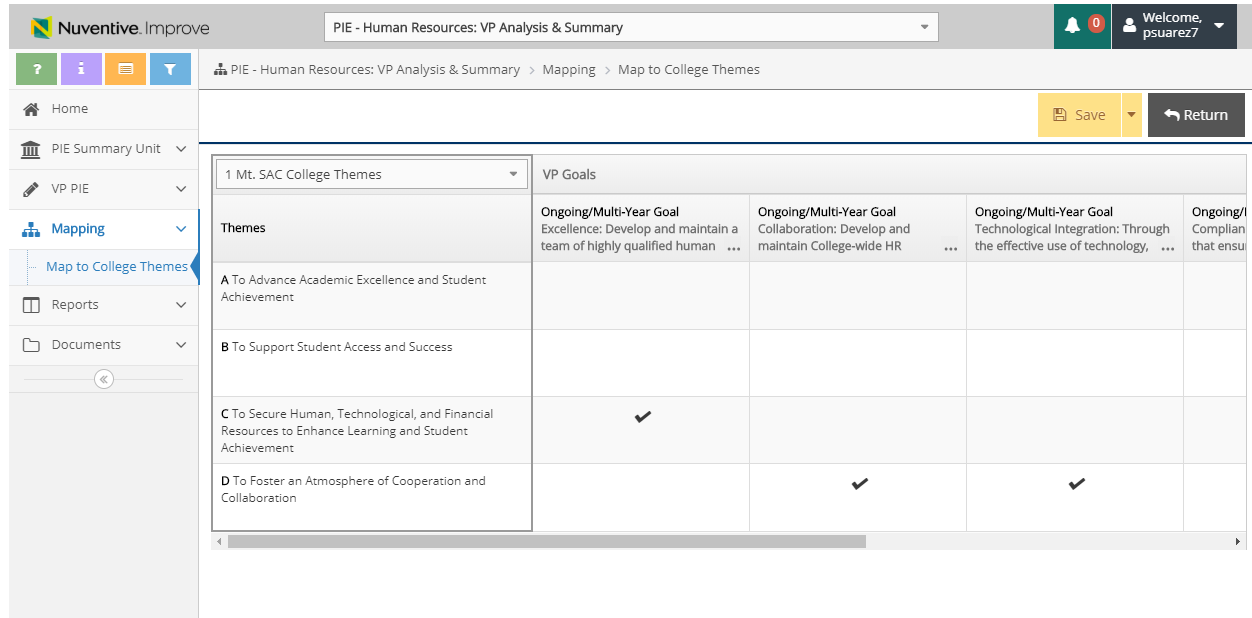 3. Unit Goals are broken out by theme and a checkmark can be place in respect to the applicable Subject Matter Plan Goals
21
Updates on Goals – View & Add Analysis of Progress
1. Select Updates on Goals
2. Select to Add Analysis of Progress
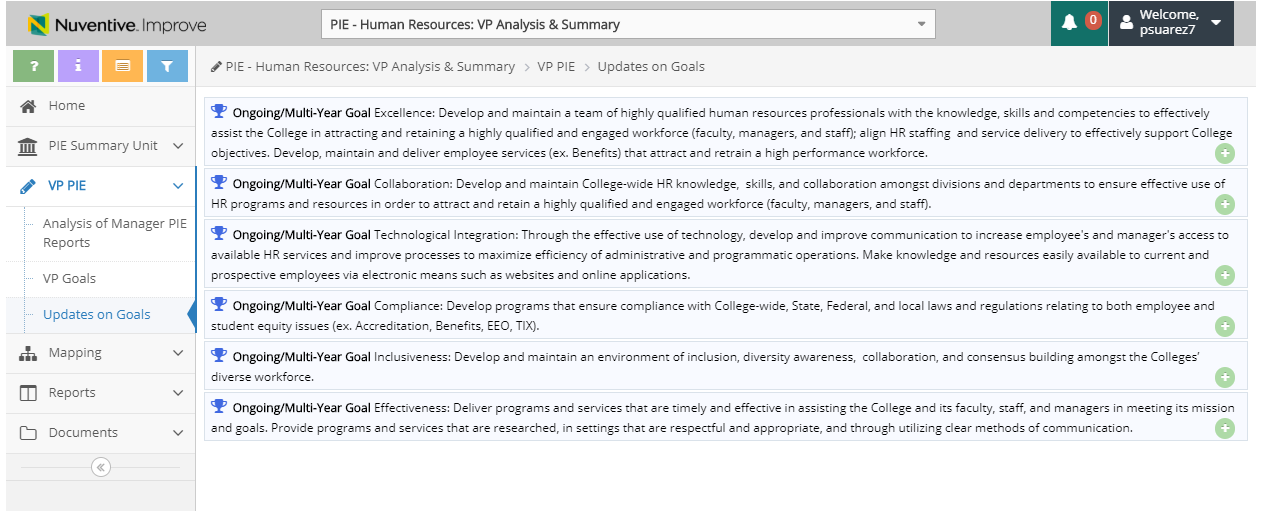 Goals will display
22
Updates on Goals – Add Use of Results
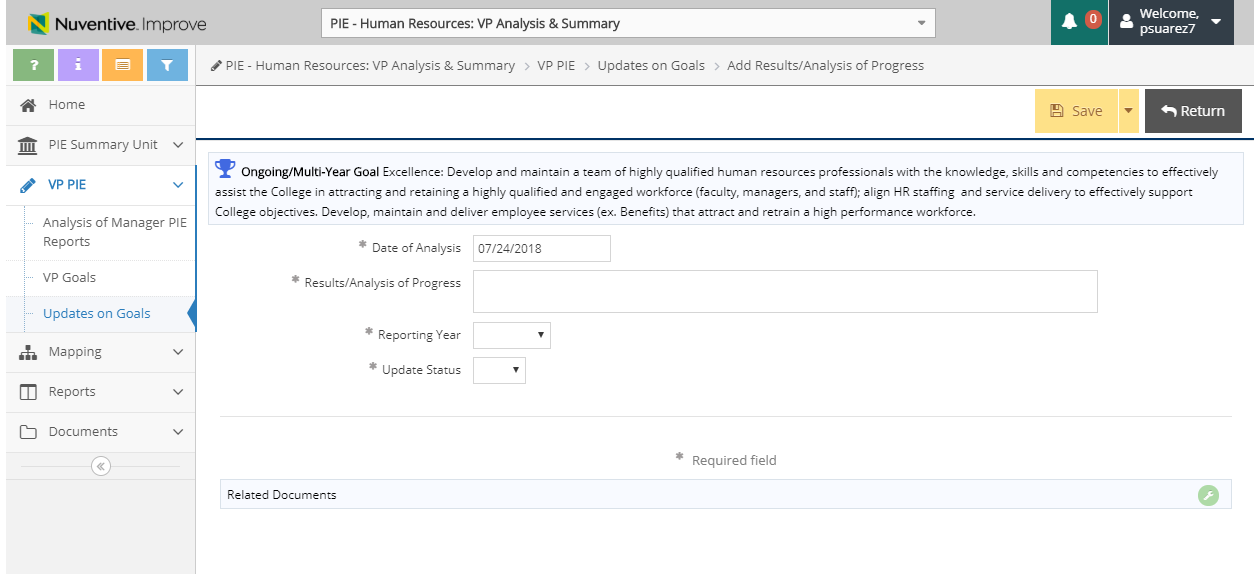 3. Enter data into the fields for Analysis of Progress
23
Updates on Goals – Add Related Documents
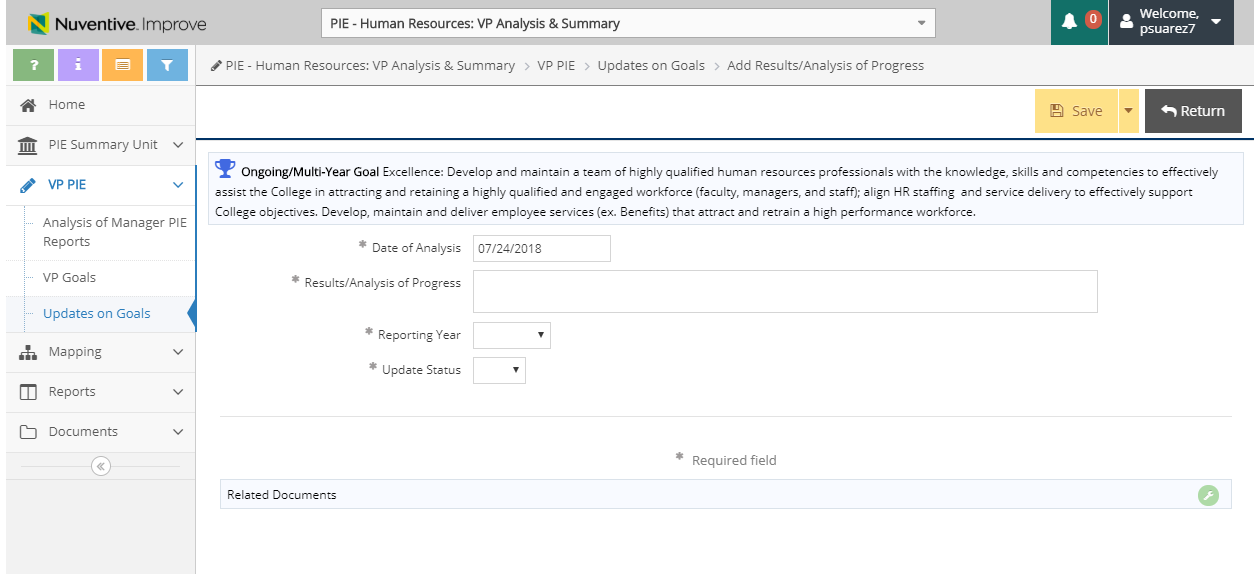 1. Select to Add Related Documents
24
Updates on Goals – Add Related Documents
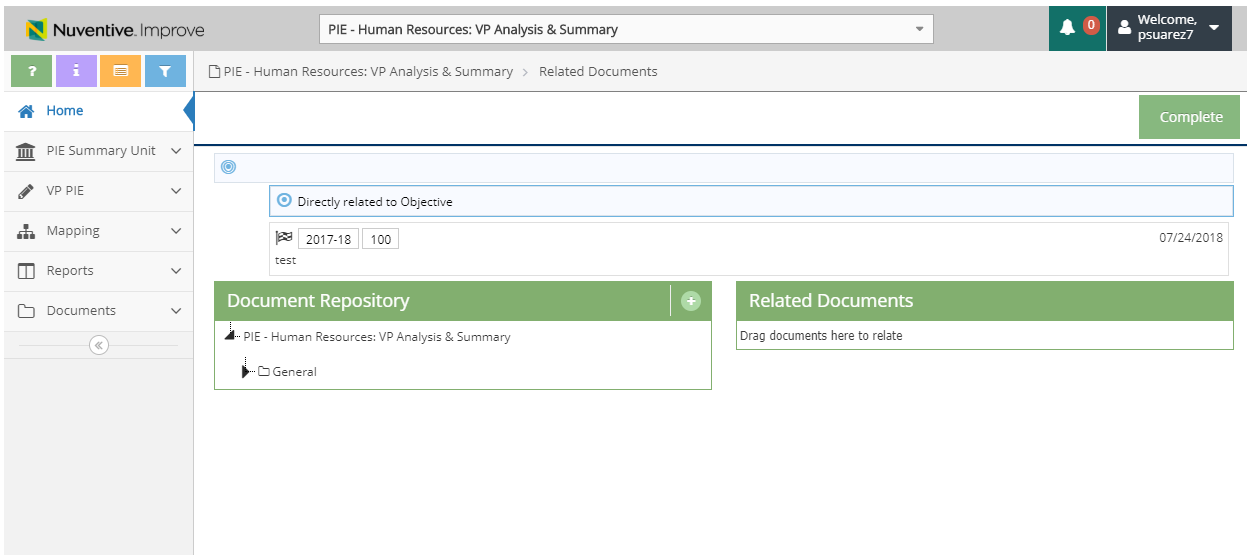 2. Click to View Document Repository
3. Click to Upload new documents
25
Updates on Goals – Add Related Documents
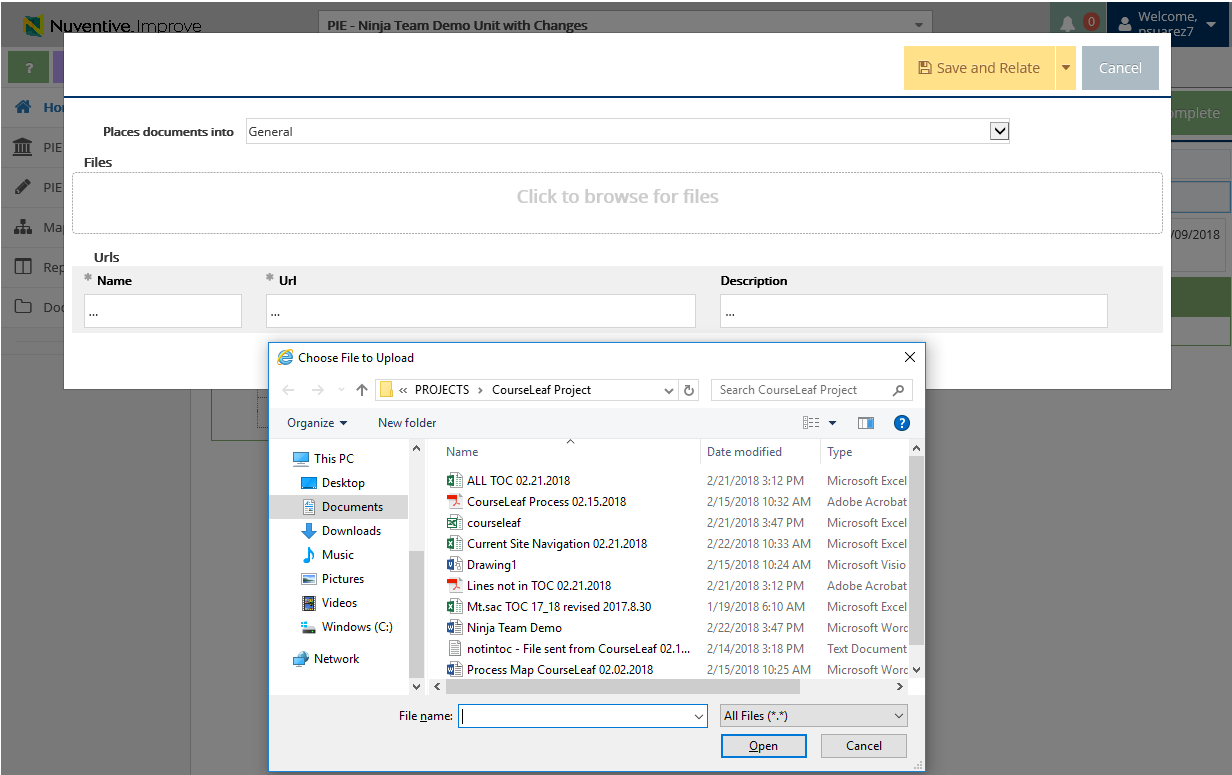 4. Select Location to place uploaded documents to
Document Retrieval Screen will display
5. Click to browse and add files on your computer
6. Select File and Select Open
26
Updates on Goals – Add Related Documents
7. Select Save and Relate
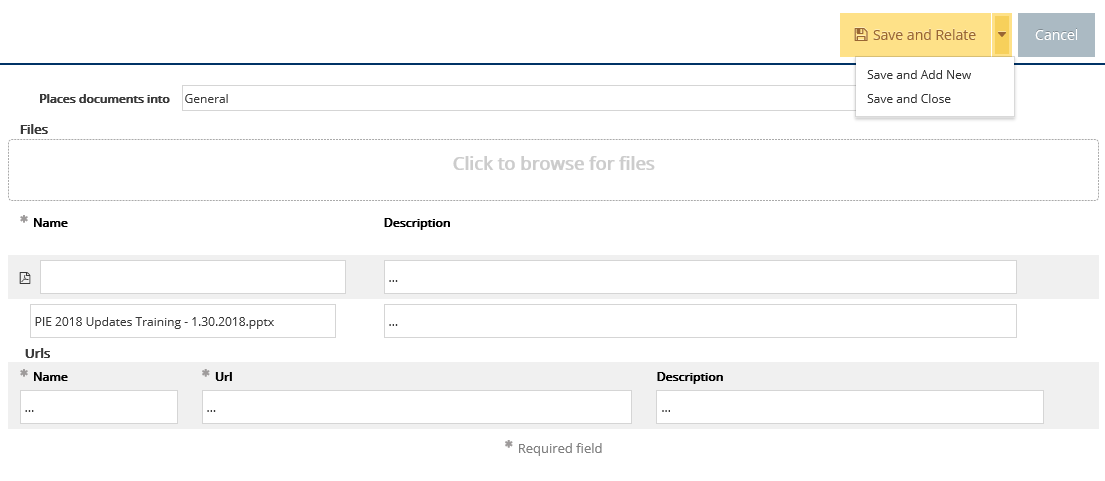 Save and Add New: saves the document and stays on this screen to keep adding more documents
Save and Close: saves the document and returns to previous screen
27
Resources
PIE Content Questions
Michelle Sampat: msampat@mtsac.edu 
Meghan Chen: mchen@mtsac.edu
VP Summaries are due by September 2018
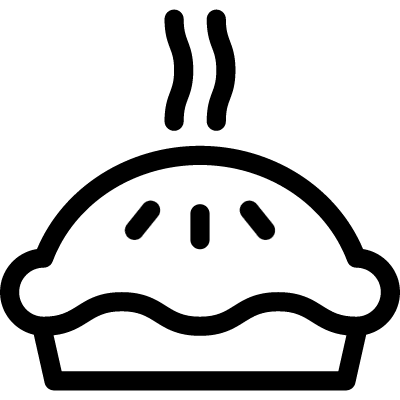 Research/ Data Review Questions
Barbara McNeice-Stallard: 
bmcneice-stallard@mtsac.edu
Technical Questions:
Pedro Suarez: psuarez7@mtsac.edu
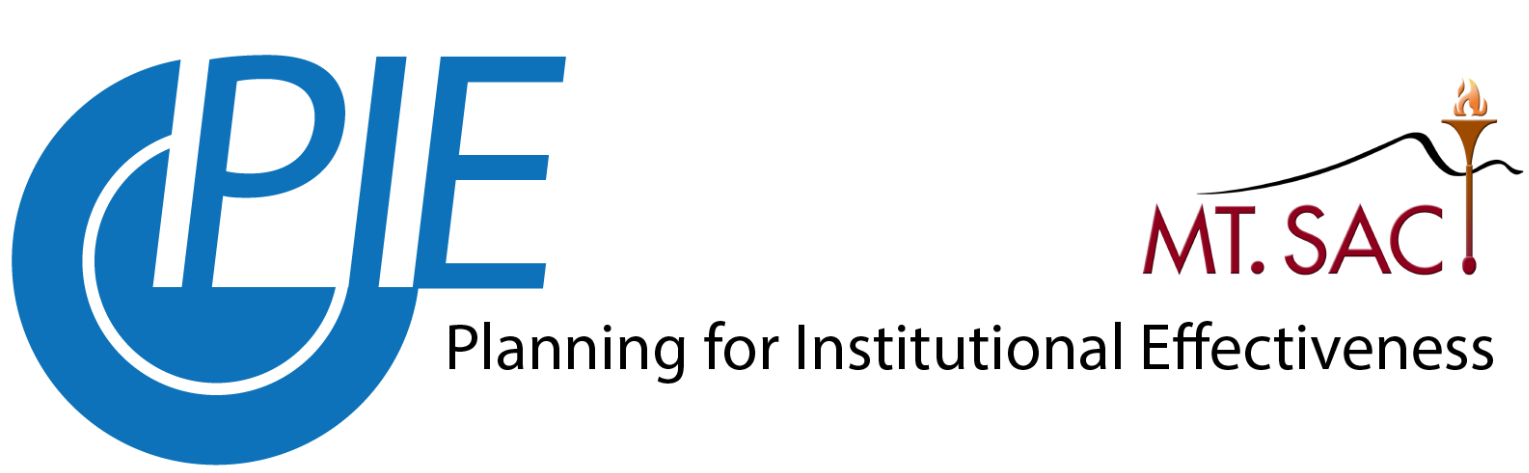 Video Training Resources:
http://www.mtsac.edu/pie
28